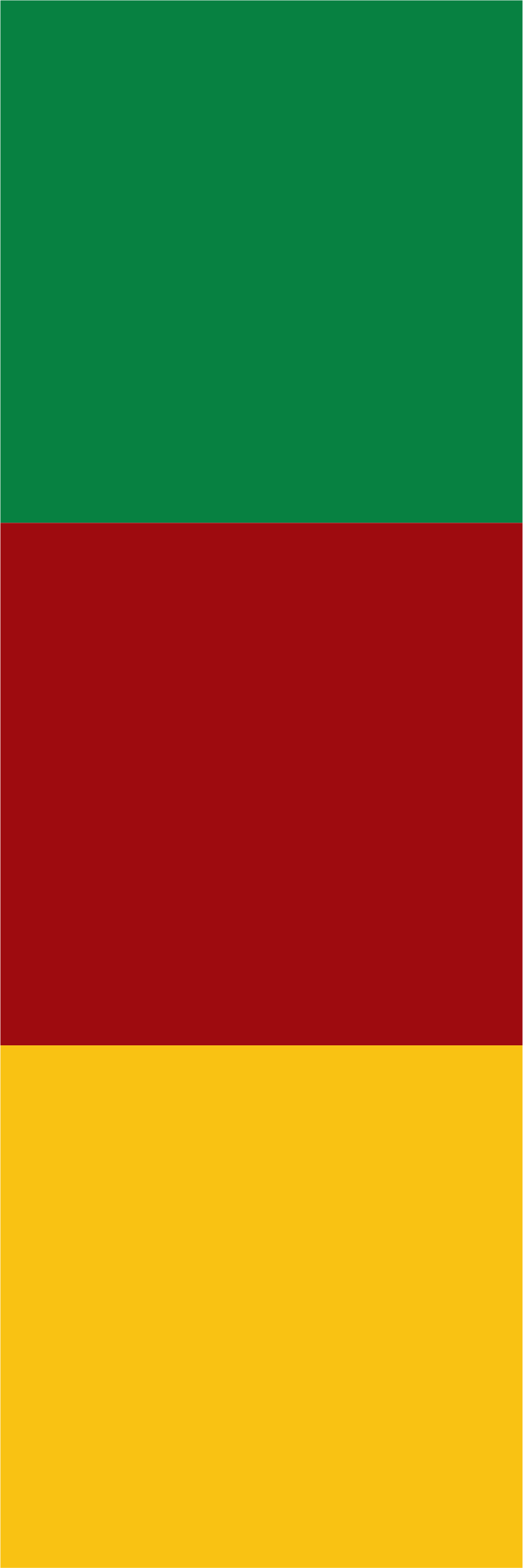 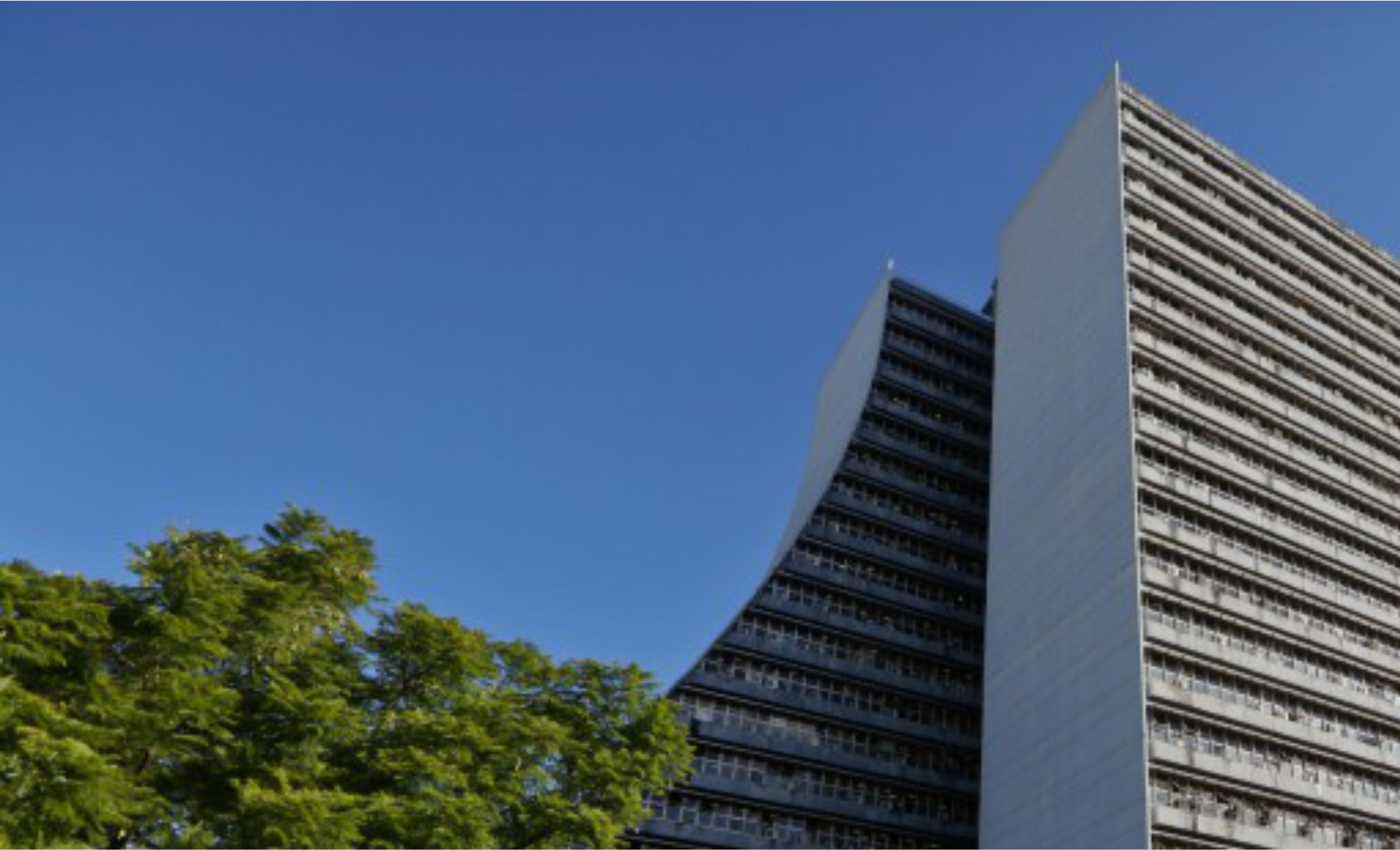 FÓRUM JAN 2020
RS PESSOAS 
DMEST
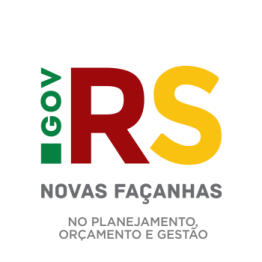 [Speaker Notes: Template de capa
Em coletivas, a capa deve conter o nome do Núcleo e do Centro realizador da pesquisa. A equipe é listada na página final.]
PLANEJAMENTO PARA 2020
Modernização da Estrutura Física
	      Modernização da Estrutura Administrativa
         		Sistemas (integração e melhorias)
		RHE(abas médicas/agenda) 
		PDI (envio, acompanhamento e retorno)
		Módulo de SST
             	Legislação – PL 505/2019
               Índices de Afastamento x Ações de Prom.a Saúde
	       (Ginástica Laboral, Minuto PROSER, Campanha doação de sangue)
	       eSocial
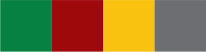 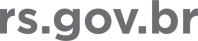 [Speaker Notes: Template de capa
Em coletivas, a capa deve conter o nome do Núcleo e do Centro realizador da pesquisa. A equipe é listada na página final.]